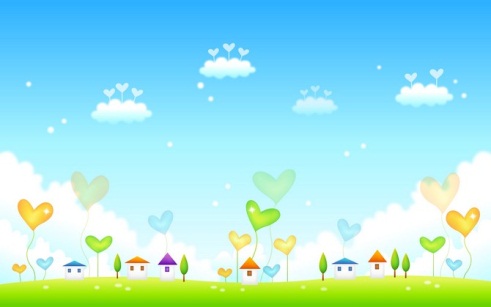 ỦY BAN NHÂN DÂN HUYỆN NHÀ BÈTRƯỜNG MẦM NON SƠN CA
TRUYỀN THÔNG
PHÒNG, CHỐNG DỊCH
BỆNH TRUYỀN NHIỄM
             

   Nhà Bè, ngày  25  tháng 8 năm 2023
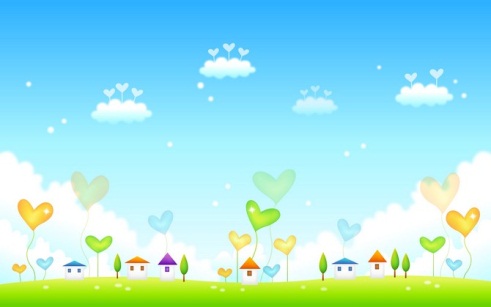 ỦY BAN NHÂN DÂN HUYỆN NHÀ BÈTRƯỜNG MẦM NON SƠN CA
TRUYỀN THÔNG
PHÒNG, CHỐNG DỊCH BỆNH SỐT XUẤT HUYẾT
                                                                            
 Nhà Bè, ngày  25  tháng  8  năm 2023
Tình hình dịch bệnh Sốt xuất huyết tại huyện Nhà Bè
[Speaker Notes: Số: 2993/TTKSBT-KHNV   v/v kiểm tra giám sát việc triển khai hoạt động tổng hợp vệ sinh triệt sản nơi sinh sản của muỗi truyền bệnh SXH]
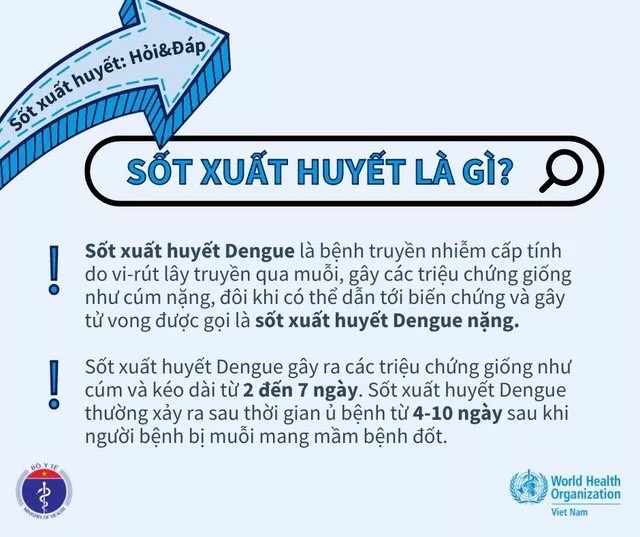 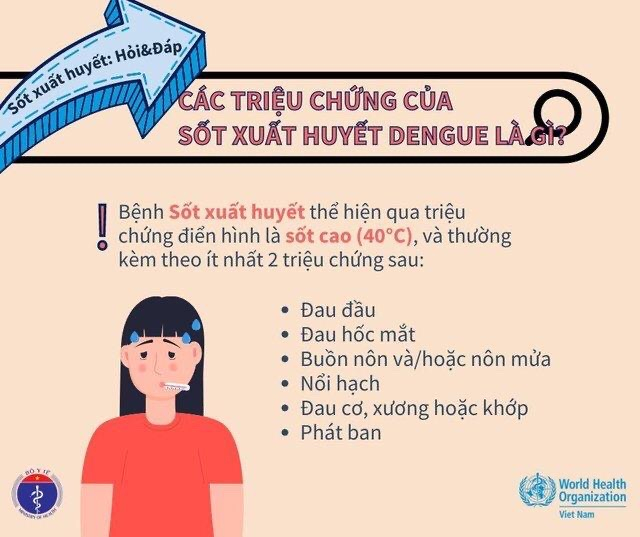 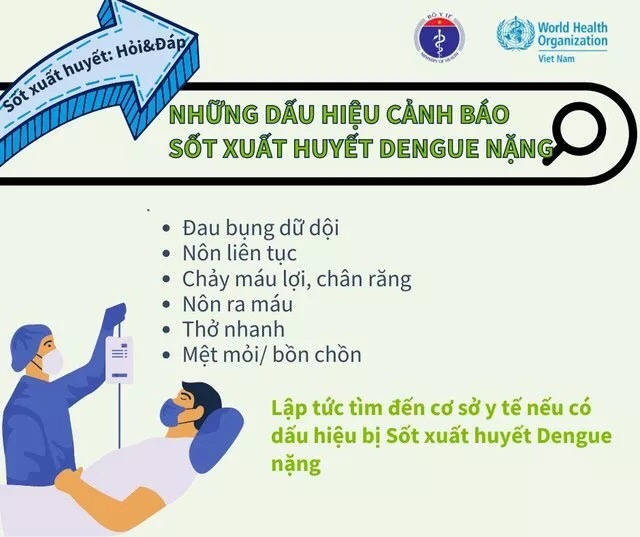 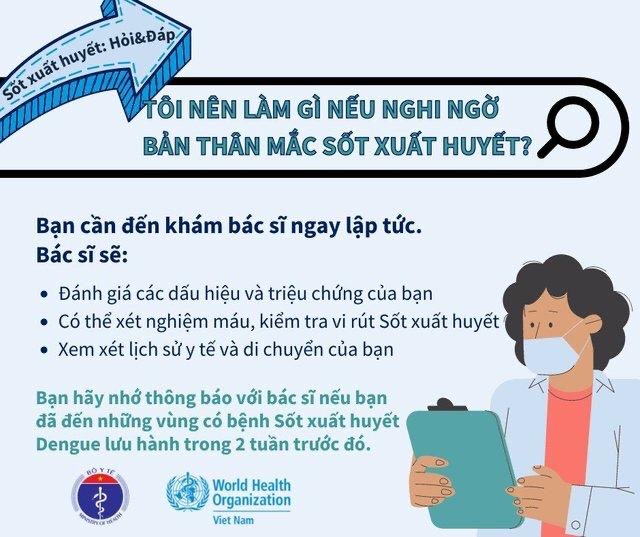 [Speaker Notes: Nhanh từ slide 8-9]
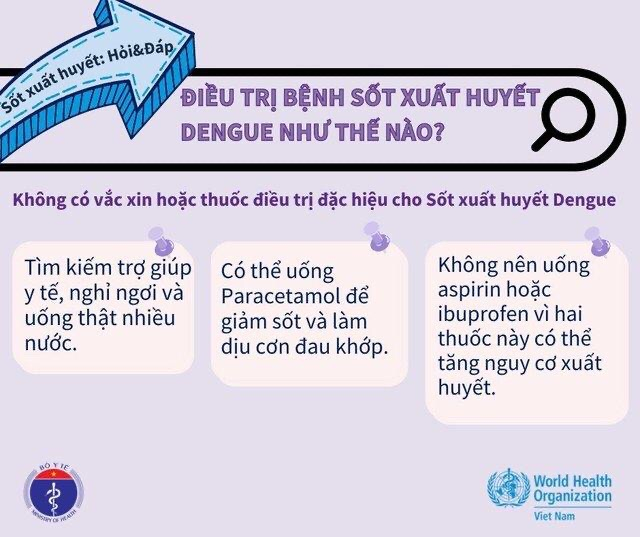 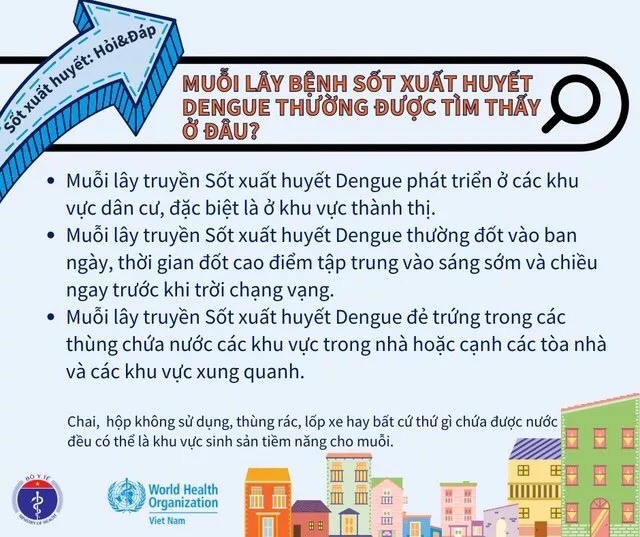 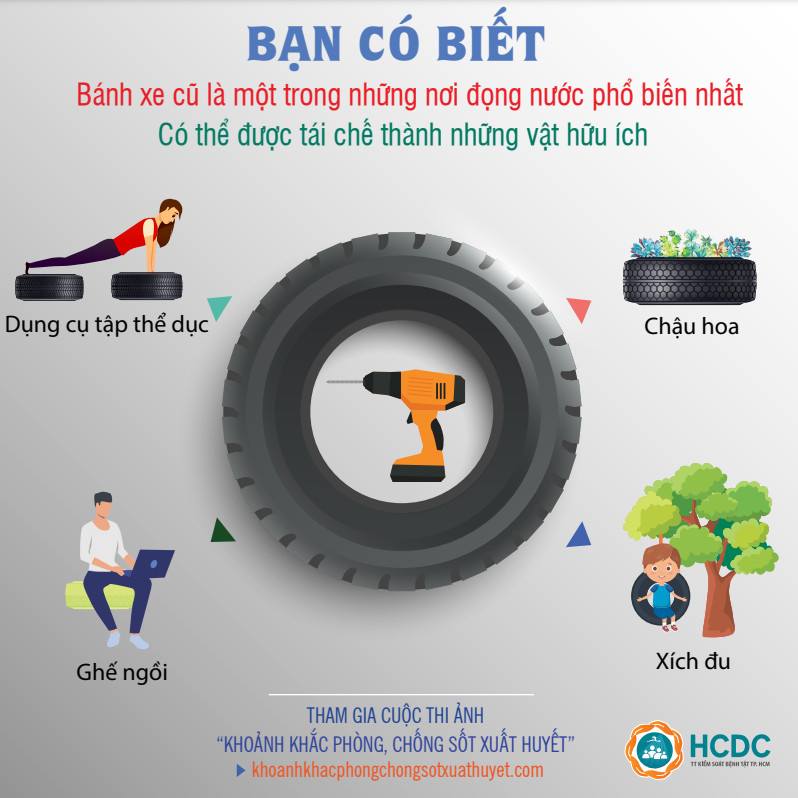 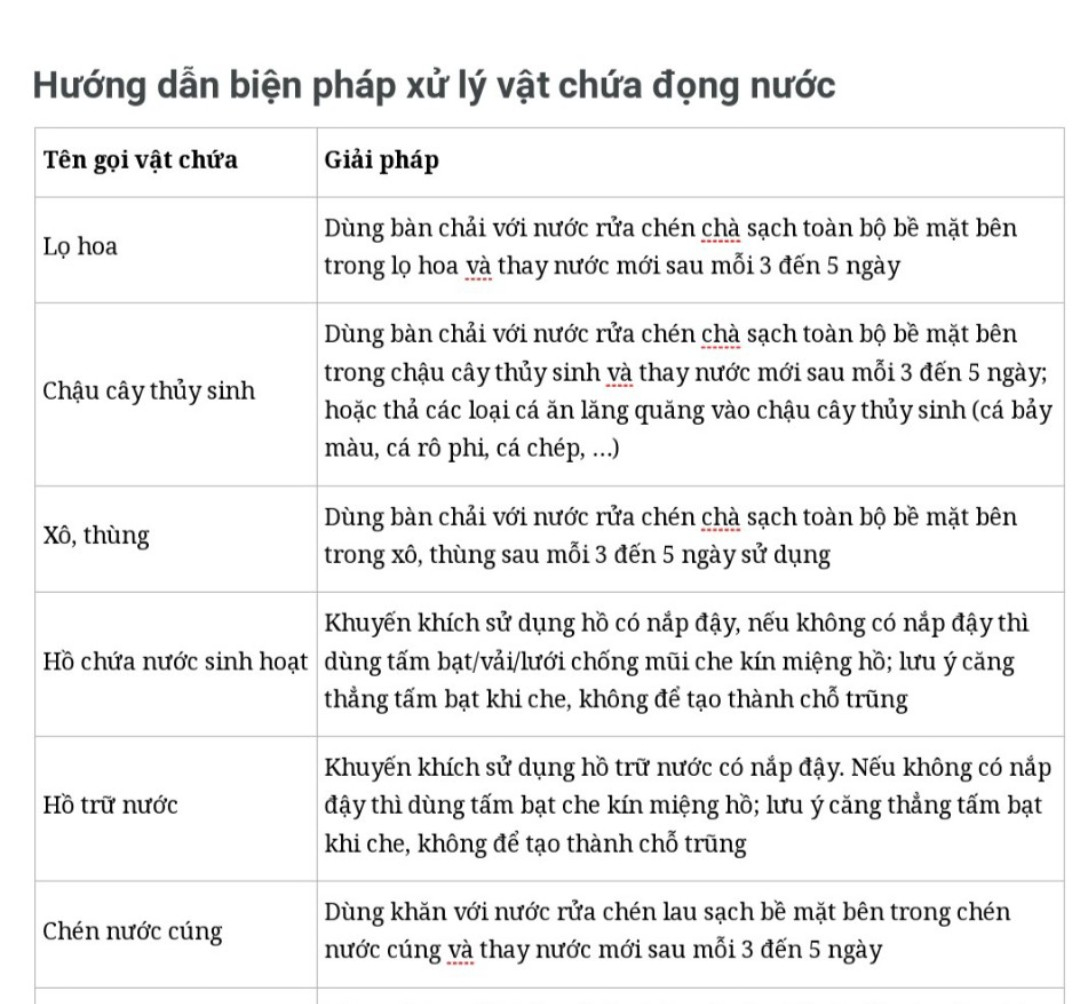 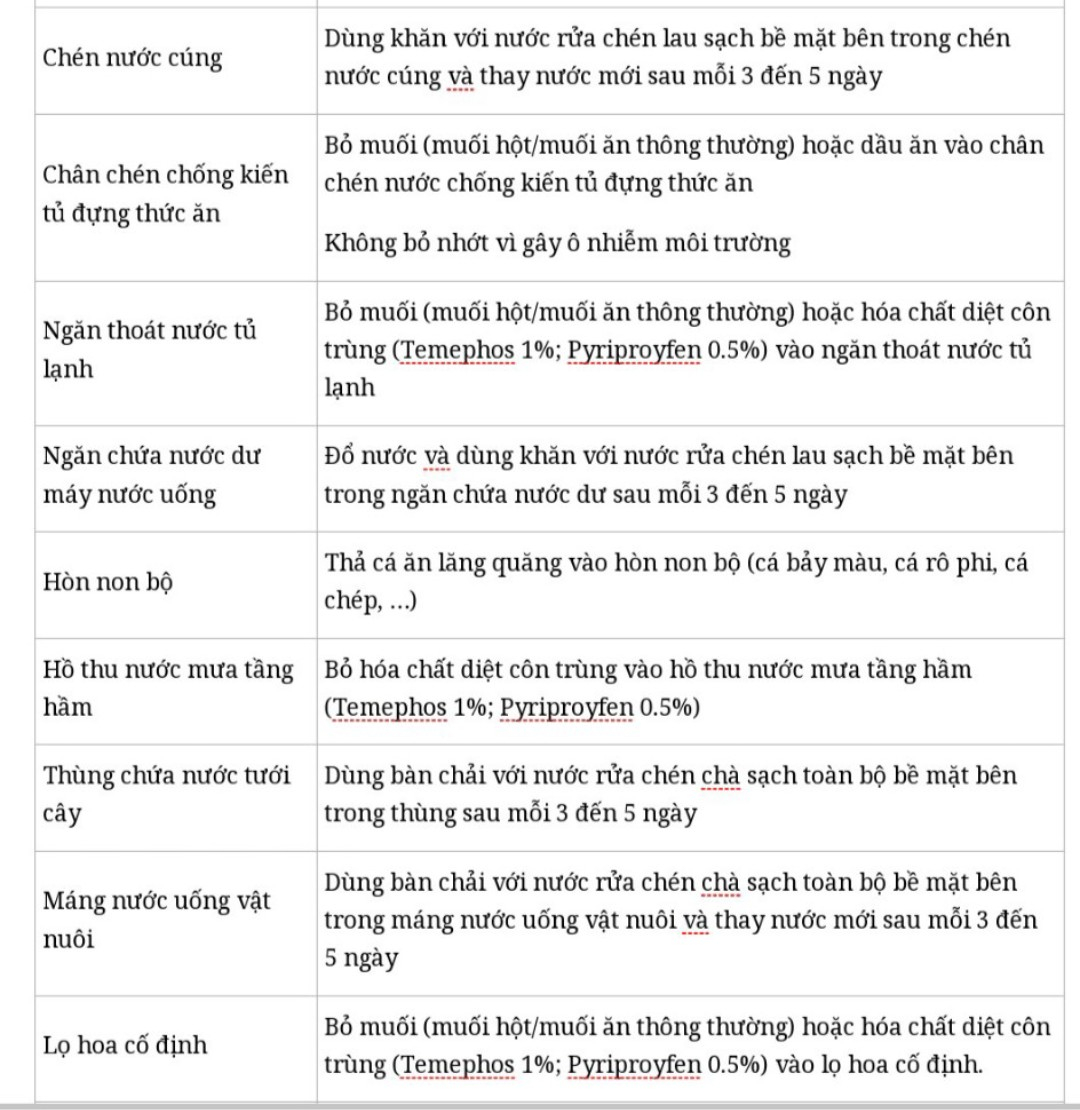 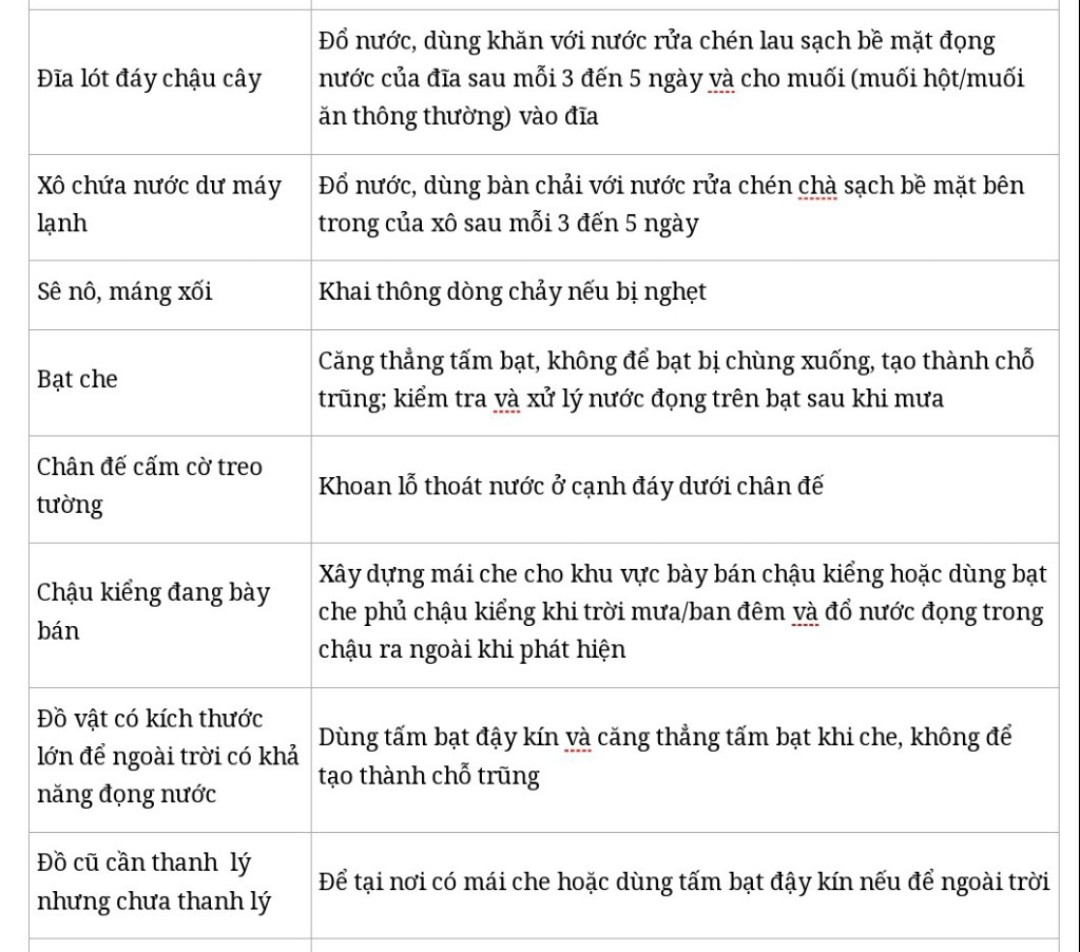 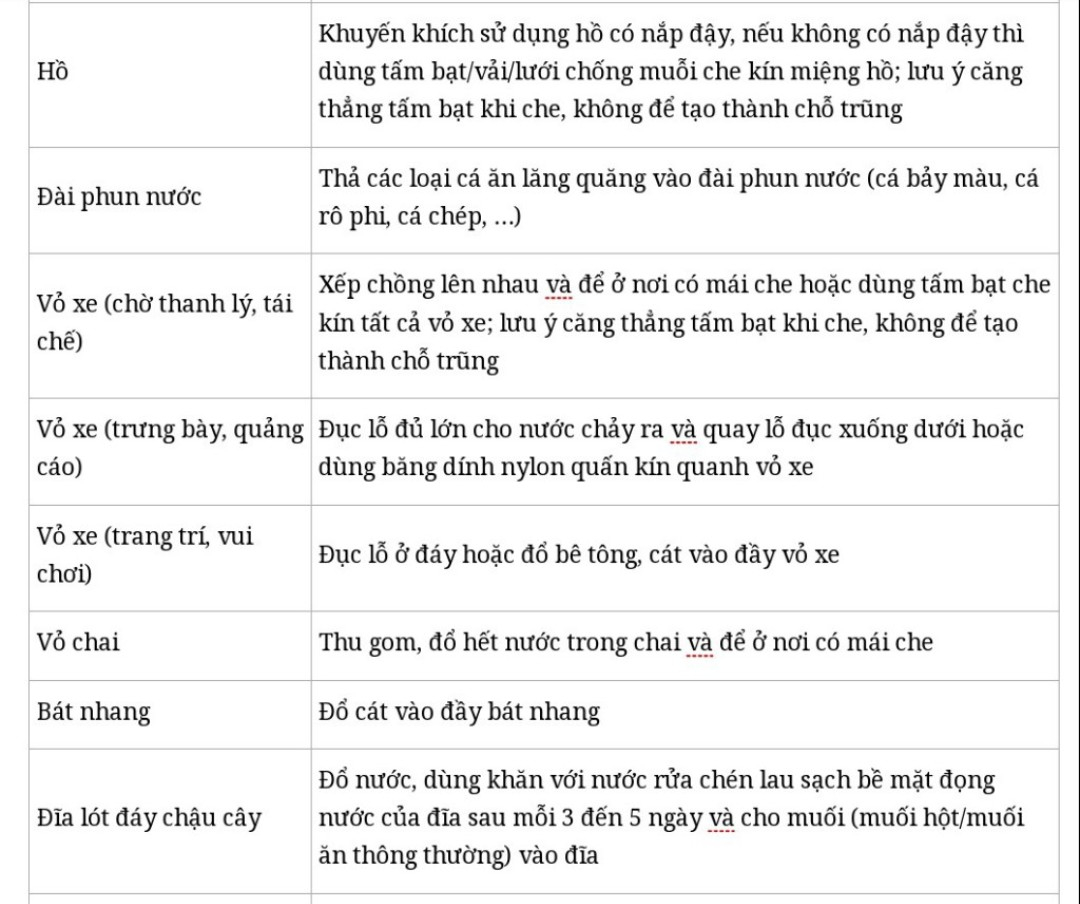 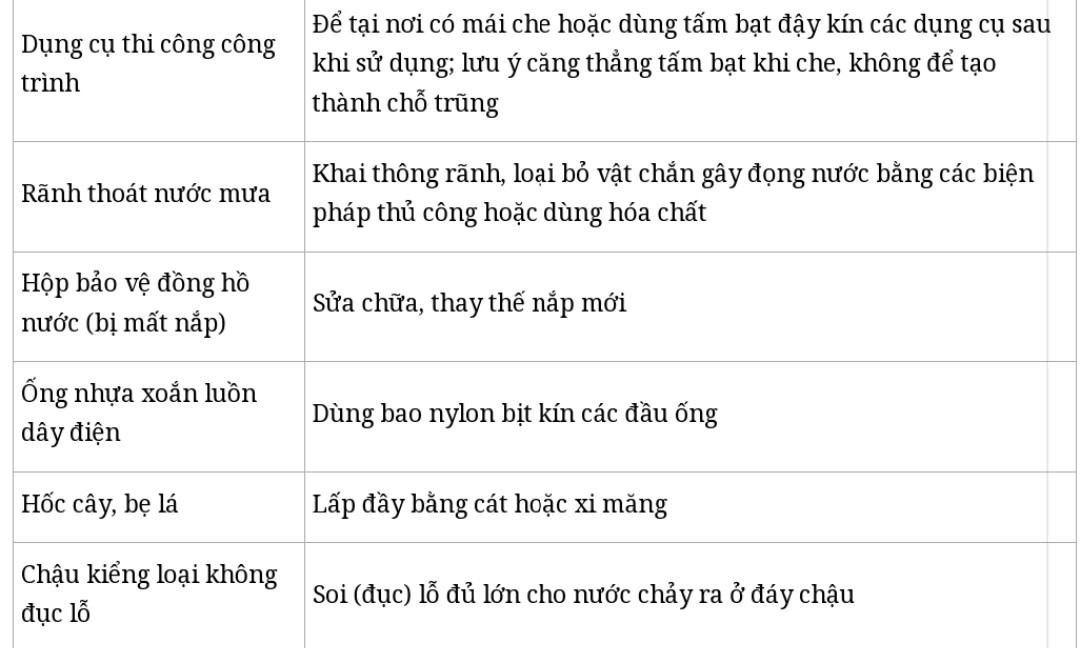 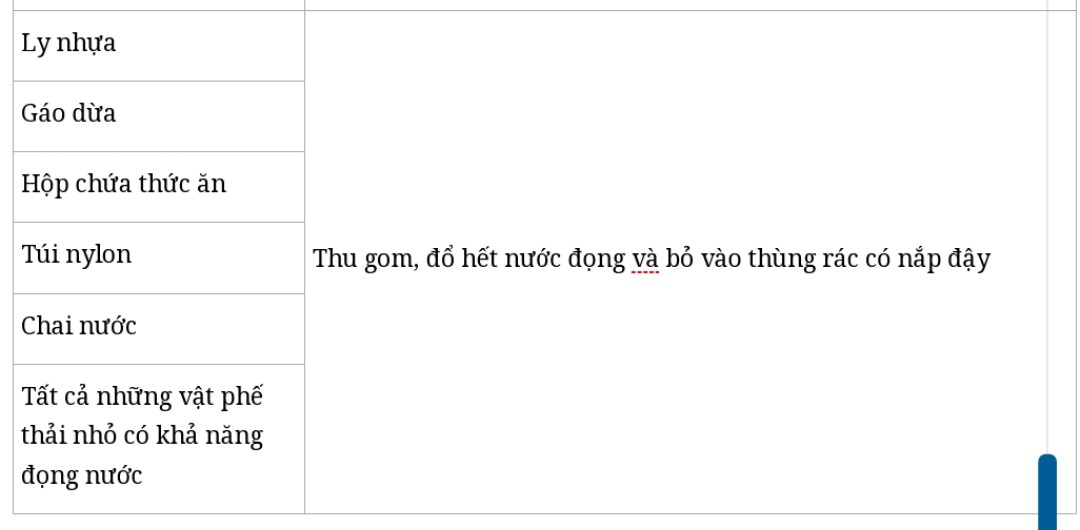 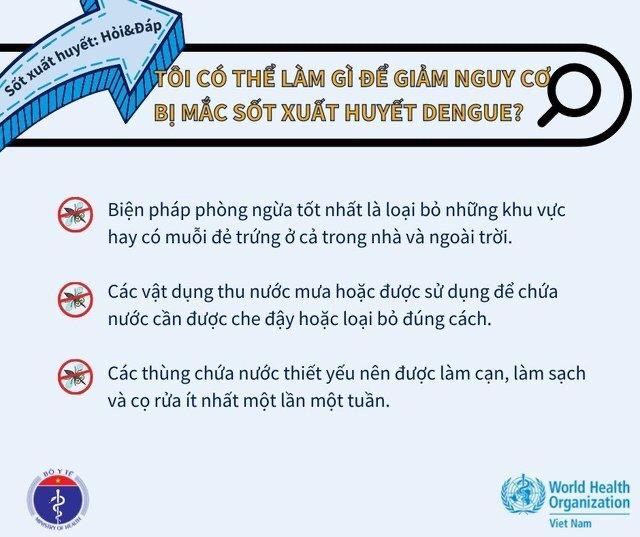 [Speaker Notes: Đẻ trứng nơi nước sạch ……]
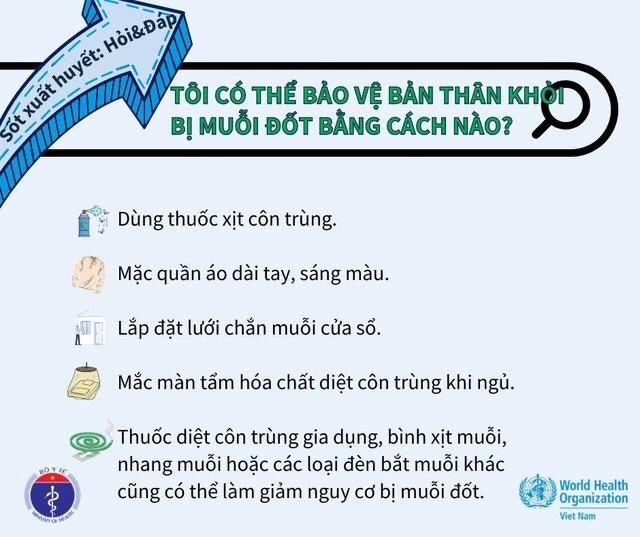 So sánh giữa diệt lăng quăng và phun thuốc
Diệt lăng quăng
Phun thuốc
Lên kế hoạch
Dự trù kinh phí
Nhân lực
Ít nhiều cũng có ảnh hưởng tới môi trường
Chỉ xử lý được phần ngọn
Mỗi người dân đều có thể thực hiện
Thời gian linh động
Không ảnh hưởng đến môi trường
Triệt để, hiệu quả phòng bệnh cao
Chỉ có giá trị khi có tính cộng đồng!!!
Quy định xử phạt
Điều 6. Vi phạm các quy định về vệ sinh phòng bệnh truyền nhiễm
1. Cảnh cáo hoặc phạt tiền từ 200.000 đồng đến 500.000 đồng đối với hành vi không thực hiện biện pháp bảo đảm vệ sinh nơi ở, nơi công cộng, phương tiện giao thông, nơi chứa chất thải sinh hoạt để phòng ngừa bệnh truyền nhiễm.
2. Phạt tiền từ 1.000.000 đồng đến 3.000.000 đồng đối với hành vi không thực hiện biện pháp bảo đảm vệ sinh nơi ở, nơi công cộng, phương tiện giao thông, nơi chứa chất thải sinh hoạt làm phát sinh, lây lan bệnh truyền nhiễm.
Nghị định của Chính phủ số 117/2020/NĐ-CP ngày 28 tháng 9 năm 2020QUY ĐỊNH XỬ PHẠT VI PHẠM HÀNH CHÍNH TRONG LĨNH VỰC Y TẾ
[Speaker Notes: https://luatvietnam.vn/vi-pham-hanh-chinh/nghi-dinh-117-2020-nd-cp-xu-phat-vi-pham-hanh-chinh-linh-vuc-y-te-191577-d1.html]
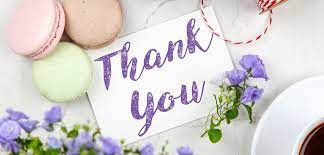